Asignatura: Recreación Básica.                                                          7
Tema # 1.  La recreación como un fenómeno socio cultural. 
Título: Recreación y planificación
Sumario:
Introducción.
La Experiencia Cubana, la organización de la recreación en Cuba
La recreación como sistema. (SR) 
Los sistemas recreativos.
Atributos de los sistemas recreativos
Subsistemas que conforman el sistema de la recreación. 
La planificación de la recreación. 
Métodos y técnicas empleadas para realizar la programación recreativa.
Objetivo: Caracterizarla recreación como un sistema y los Subsistemas que conforman el sistema de la recreación (SR).
LA RECREACIÓN COMO SISTEMA.
Es un método de trabajo sistémico estructural, donde se presenta la Recreación como un conjunto que consta de partes heterogéneas interrelacionadas entre sí.
Los sistemas recreativos son  una clase de sistema de actividad que podemos identificar, que utilizan tanto espacios urbanos y rurales, abiertos como construidos.
Cada actividad recreativa incluida en los SR puede clasificarse, de acuerdo a su tema u objetivo principal, en distintas clases.
Una clasificación posible de actividades recreativas sería la siguiente: culturales, deportivas, comerciales (paseo de compras), esparcimiento (juegos, diversión), descanso, interacción social, gastronómicas, contacto con la naturaleza, etc. 

A modo de ejemplo, El Parque Lenin en La Habana o el de Baconao en Santiago de Cuba que podrían considerarse un parque  de diversiones, esparcimiento y deportes, y La Rampa un área recreativo - cultural y gastronómica.

Todo sistema recreativo (SR) posee como componentes, al menos, una o más actividades recreativas principales, un espacio de implantación, un conjunto de actores  y un conjunto de  relaciones.
Los SR pueden ser monotemáticos o pluritemáticos, según sea la diversidad de actividades recreativas incluidas. Respecto de la distribución espacial de dichas actividades, éste puede ser considerado concentrado o disperso.

MONOTEMÁTICOS CONCENTRADO
Estos SR, destinados al consumo relativamente estático de una única actividad recreativa, tomada como foco de atención, se pueden desarrollar tanto en espacios abiertos como construidos, de grandes dimensiones.
Como ejemplos de estos SR, podemos citar los espectáculos en la vía pública, en parques, en estadios, y otros lugares específicos tales como el malecón Habanero, el Teatro América,  Los Jardines de la Tropical, etc. En los mismos, se puede ver que la producción de la actividad puede por parte de instituciones centrales o locales, variando la accesibilidad social de acuerdo al tipo de evento.
MULTITEMÁTICO DISPERSO.
Estos SR albergan distintos tipos de actividades recreativas en proximidad, destinados al consumo relativamente dinámico de esta oferta multidiversa, cuyos focos de atención están distribuidos en forma dispersa, enlazados espontáneamente por la gente. Requieren, en general, grandes espacios tanto abiertos como construidos, que se complementan entre sí. 
Como ejemplos de estos SR, podemos mencionar  zonas con grandes parques o espacios abiertos con equipamiento de gran variedad (Parque Lenin en la Habana, Parque Baconao en Santiago de Cuba, Parque Mayabe en Holguín, Expo Cuba etc.).
ATRIBUTOS DE LOS SISTEMAS RECREATIVOS.
Los Sistemas Recreativos (SR) se distinguen de los demás sistemas de actividad por poseer, entre otros, los siguientes atributos específicos:
Se desarrollan con una amplitud temporal muy importante (hasta 24 h), adecuando su organización interna y sus relaciones con el entorno social según sea la hora, día y estación.
Pueden utilizar tanto espacios centrales de las ciudades y de sus barrios, como zonas rurales. 
Las localizaciones, en general, se caracterizan por contar con buena accesibilidad, en los urbanos con una cierta concentración poblacional  y/o buena calidad ambiental.
Cuentan con una estructura relacional interna muy densa, en la que conviven actividades de distinta clase, pero que se caracterizan por poseer alta complementariedad y sinergia entre sí, que establece fuertes interacciones con el entorno social.
Su grado de diversidad interna es elevado y su dinámica de cambio es muy variada, la que conlleva  una importante - y hasta cierto punto imprevisible- capacidad real o potencial de afectación del entorno social.
ATRIBUTOS DE LA (S) ACTIVIDAD (ES) PRINCIPAL(ES):
MODO DE DISFRUTE. (individual, grupal, colectivo)
DESPLIEGUE ESPACIAL. (tipo, tamaño, modo de ocupación)
DESPLIEGUE TEMPORAL. (frecuencia, horario)
MODALIDAD DE FUNCIONAMIENTO. (grado de autonomía, accesibilidad)
PRODUCCIÓN Y CONSUMO DE LA ACTIVIDAD. (origen de los recursos, accesibilidad social)
REGLAS DE COMPORTAMIENTO. (parque, discoteca, cine)
EFECTOS DE LA ACTIVIDAD. (impacto que produce en el público)
SUBSISTEMAS QUE CONFORMAN EL SISTEMA DE LA RECREACIÓN:
ÓRGANO DE DIRECCIÓN.
COMPLEJOS TERRITORIALES NATURALES Y CULTURALES.
TÉCNICO.
PERSONAL DE SERVICIOS.
DESCANSANTES /GRUPOS QUE SE RECREAN.
ÓRGANO DE DIRECCIÓN.
Constituye una parte importante del Sistema, asegura la óptima correlación entre los Subsistemas. Recibe una gran cantidad de información de toda la actividad de los subsistemas regulándola mediante la planificación de todas las actividades, tomando las medidas necesarias para la satisfacción de las necesidades de los que se recreen.

COMPLEJOS TERRITORIALES NATURALES Y CULTURALES:
Están constituidos por los distintos recursos tanto los naturales, como lo recursos de tipo cultural y poseen una determinada capacidad, estabilidad, confortabilidad, variedad y atracción.
Este subsistema asegura la vitalidad del flujo de participantes al satisfacer sus necesidades recreativas específicas. Por regla general, los sistemas tienen un carácter regional.  Se debe a ello a que los que se recreen eligen la actividad partiendo de un principio geográfico.
El carácter especial de los sistemas predetermina que a los aspectos geográficos les corresponde un peso específico extraordinariamente elevado en la resolución de cualquiera de las cuestiones de la organización del descanso planificado, de las construcciones arquitectónicas y de los aspectos médico-biológicos.
TÉCNICO:
Están llamados a primer lugar a facilitar la satisfacción y en segundo lugar permite hacer posible la actividad normal de quienes descansan o se recrean y del personal de servicio. 
Conforma este subsistema toda la infraestructura Recreativa, instalaciones, transporte y abastecimiento.

PERSONAL DE SERVICIOS.
Es el que labora para asegurar en primer lugar que quienes descansan aprovechen integralmente el medio (su estado, la información correspondiente, y sus valores culturales) y en segundo término debe mantener este medio en las condiciones necesarias para su óptimo funcionamiento. 

DESCANSANTES /GRUPOS QUE SE RECREAN.
Está formado por las personas que van a recrearse. Es para nosotros el elemento principal y el objetivo fundamental de trabajo, este subsistema tendrá como premisa que a partir de su conocimiento profundo se satisfagan las perspectivas de los grupos, por eso es necesario conocer ciertas características del sistema tales como: Elementos Sociales, características sociodemográficas o elementos subjetivos y momentos de aparición y desarrollo de la actividad entre los fundamentales.
La planificación de la recreación. 
Nuestro país ha impulsado el desarrollo de esta metodología, para lo cual no ha dejado de tenerse en cuenta:
La política nacional de desarrollo.
Los organismos implicados en el fenómeno de la recreación.
La realidad objetiva de cada lugar.

Representación conceptual que caracteriza la Planificación Recreativa:
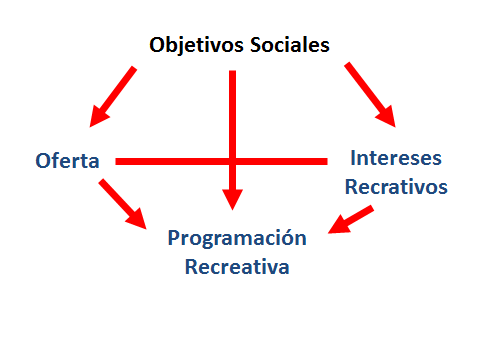 MÉTODOS Y TÉCNICAS EMPLEADAS PARA REALIZAR LA PLANIFICACIÓN RECREATIVA.
Estudio Bibliográfico.
    Se debe realizar una caracterización del fenómeno a estudiar, antecedentes, investigaciones realizadas.
Investigaciones Sociales.
    Se debe realizar estudios que caracterizan todo lo relacionado con la utilización del tiempo libre y la recreación. Presupuesto tiempo y  demanda recreativa.
Análisis de los programas recreativos existentes.
     Se analizan los programas que se ofrecen.